Benchmarking proton CT reconstruction algorithms
Matthieu Hentz

CDT in Data Intensive Science at UCL

Working on proton CT in the HEP group
Supervised by Simon Jolly, Simon Arridge, Jamie McClelland
Proton Beam Therapy
Amount of energy per unit path length transferred to an absorber is described by Bethe-Bloch equation (Schulte et al., 2005):
11/12/2018
Matthieu Hentz
1/19
[Speaker Notes: Mainly electronic interactions]
Proton Beam Therapy
Amount of energy per unit path length transferred to an absorber is described by Bethe-Bloch equation (Schulte et al., 2005):
11/12/2018
Matthieu Hentz
1/19
Proton Beam Therapy
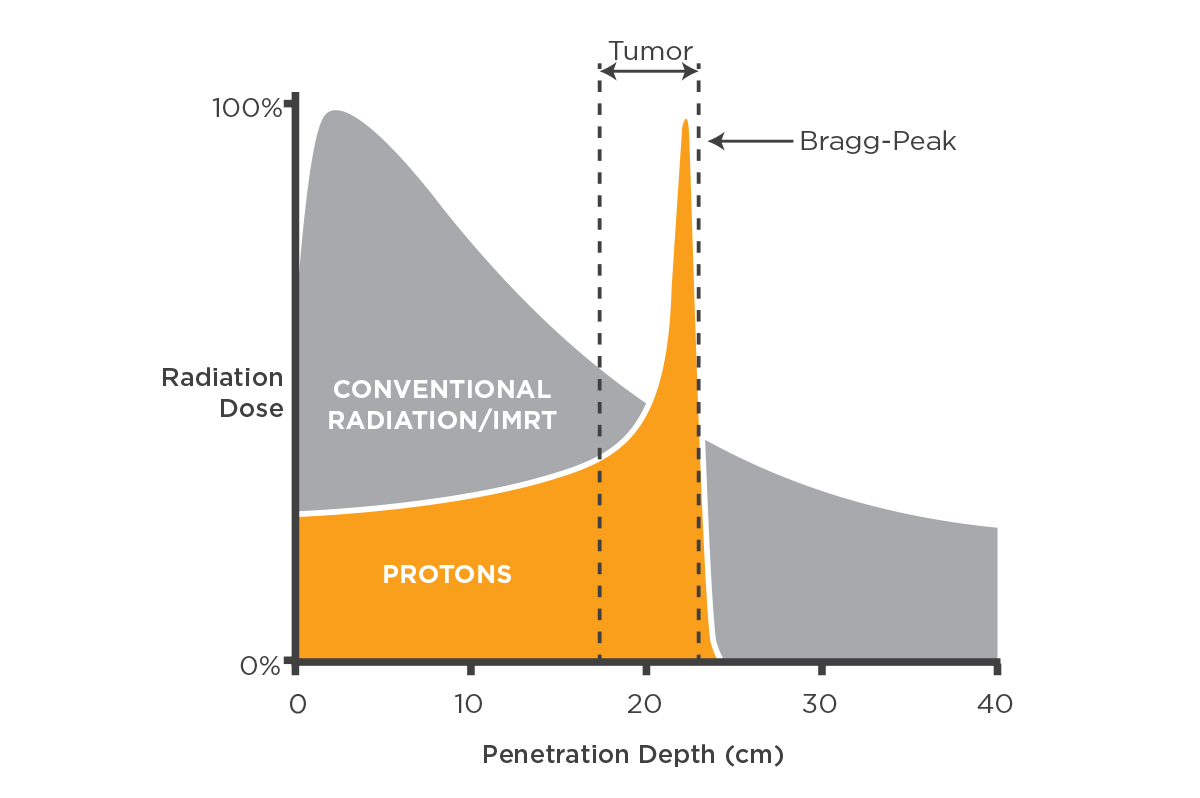 Amount of energy per unit path length transferred to an absorber is described by Bethe-Bloch:
11/12/2018
Matthieu Hentz
1/19
Proton Beam Therapy
Control range of beam inside patient by choosing initial energy
More normal tissue is spared behind the target thanks to sharp drop in fluence
Dose in front of target (and overall) is lower compared to x-rays
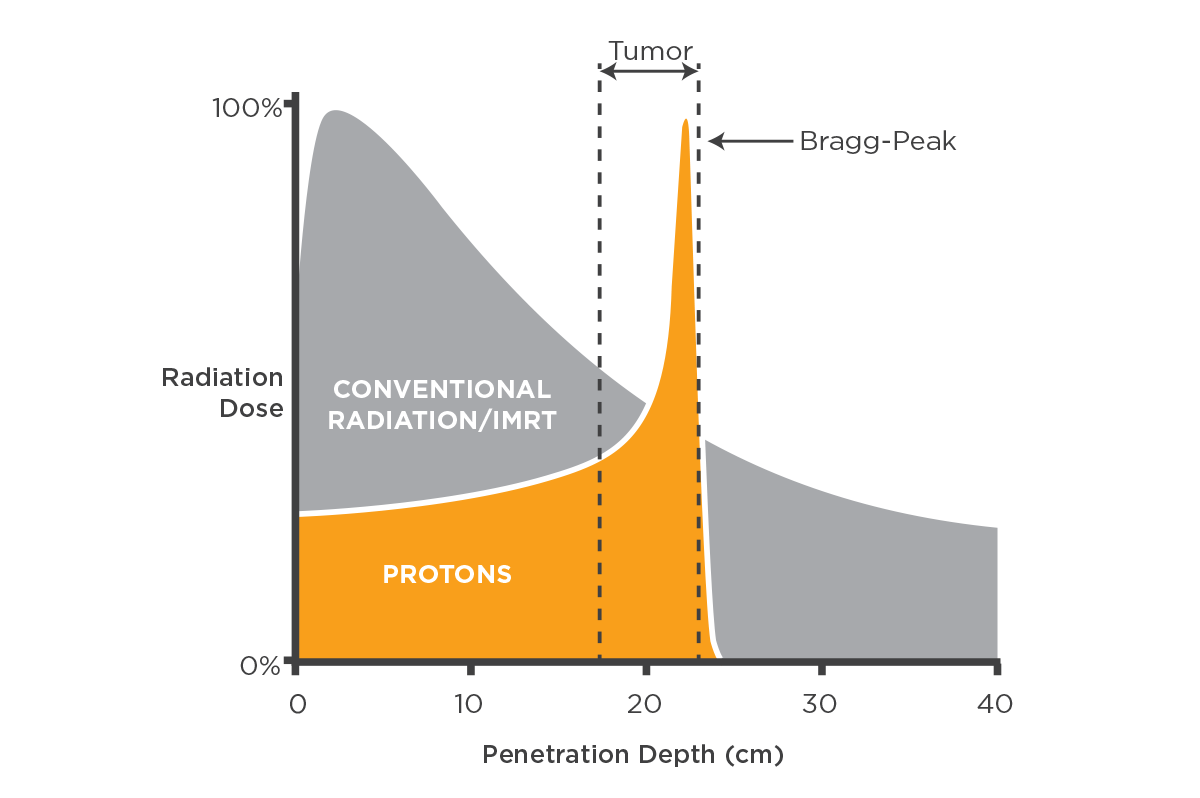 11/12/2018
Matthieu Hentz
2/19
Proton Beam Therapy
Control range of beam inside patient by choosing initial energy
More normal tissue is spared behind the target thanks to sharp drop in fluence
Dose in front of target (and overall) is lower compared to x-rays
Under- or overshoot can be very damaging
Need to carefully plan treatment to minimise risk to critical structures
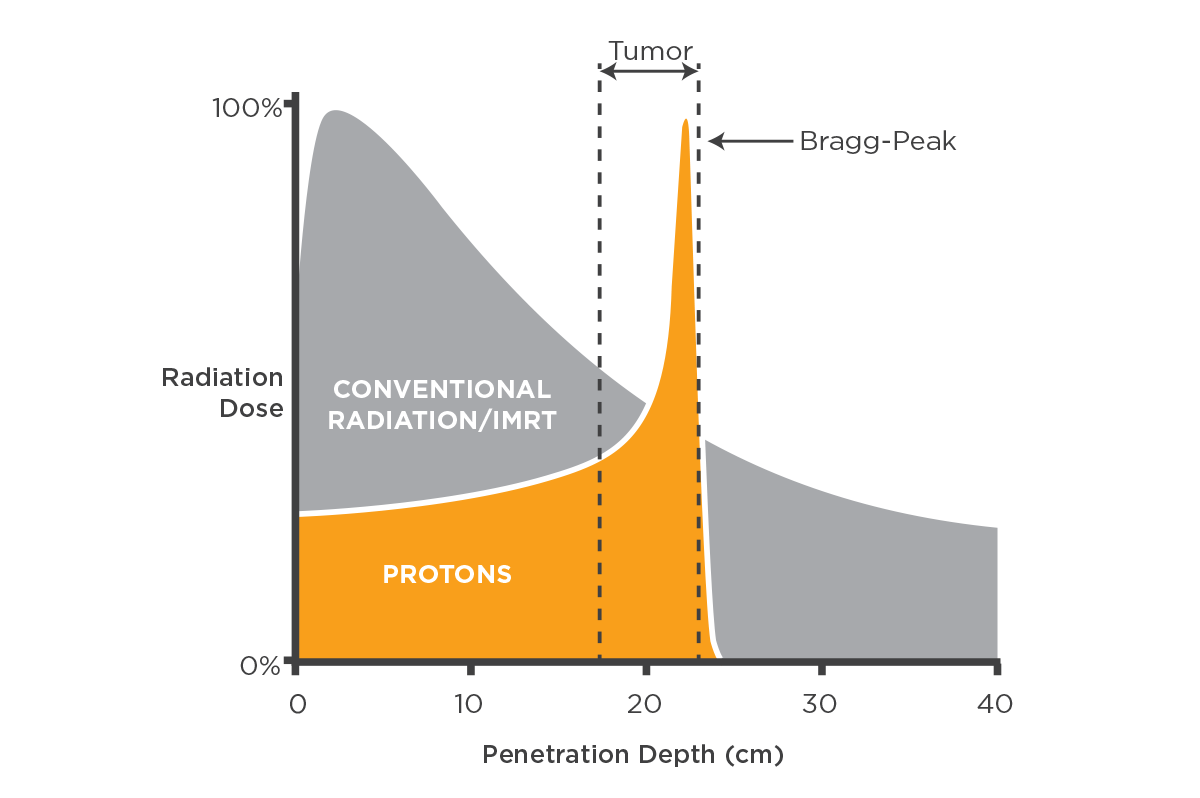 11/12/2018
Matthieu Hentz
2/19
Treatment Planning
Plan for x-ray therapy
Plan for proton beam therapy
Need a map of relative stopping power (RSP) for range and dose calculations
Can specify critical structures and beam directions and optimise plan iteratively
Requires 3D distribution of the attenuation coefficient (x-rays) or RSP (protons) in patient
Acquired using CT
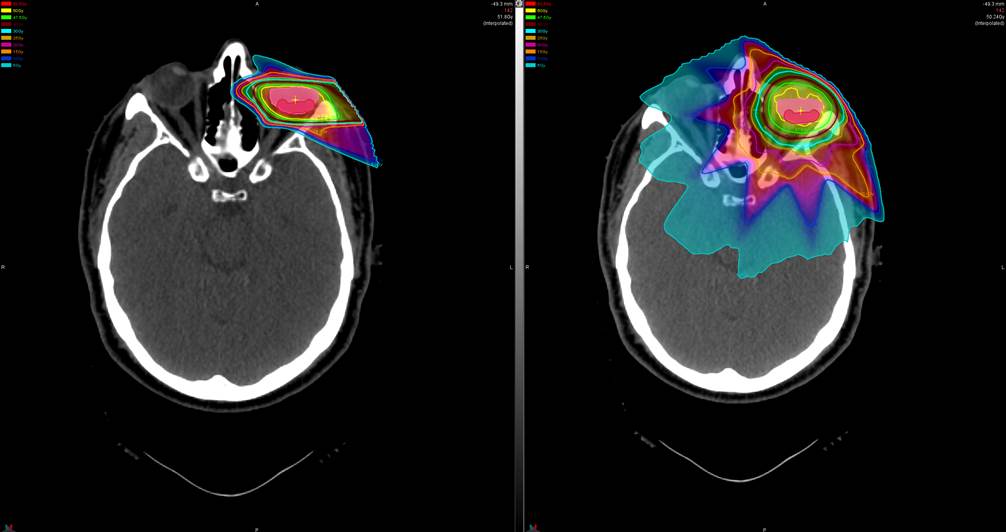 11/12/2018
Matthieu Hentz
3/19
X-ray Computerised Tomography
11/12/2018
Matthieu Hentz
4/19
X-ray Computerised Tomography
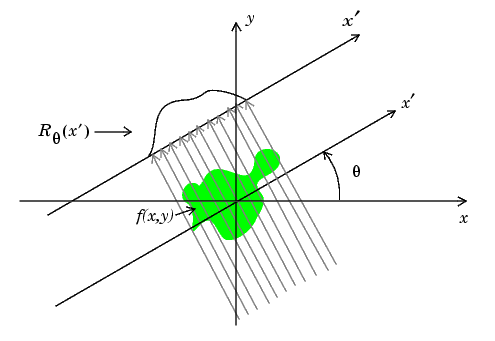 11/12/2018
Matthieu Hentz
4/19
X-ray Computerised Tomography
11/12/2018
Matthieu Hentz
5/19
Analytical Reconstructions
11/12/2018
Matthieu Hentz
6/19
Issues with X-ray CT
RSP map currently obtained  by converting from Hounsfield units using calibration curve
Increases range uncertainty
Treatment volume needs to be made larger to account for uncertainty
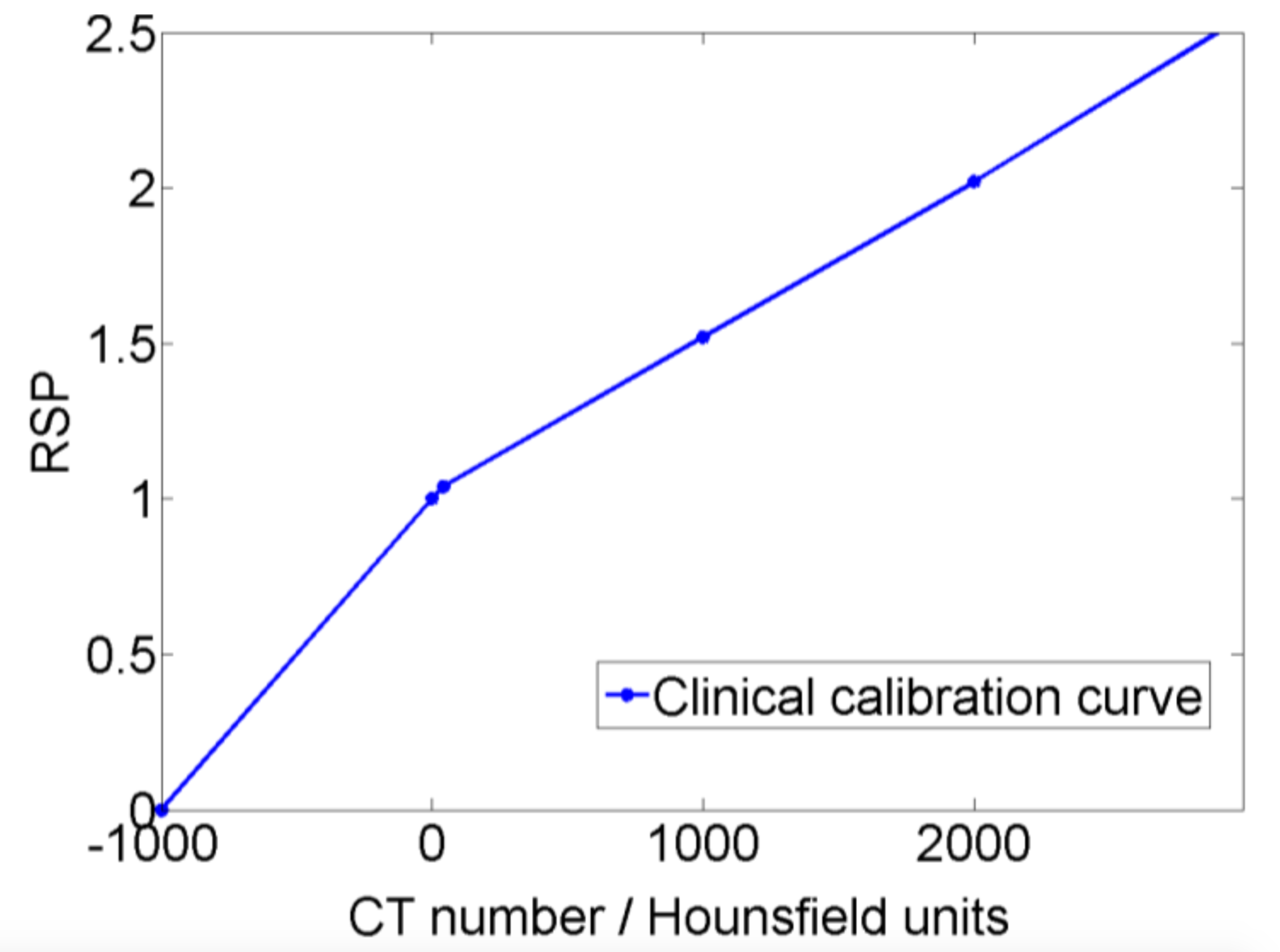 11/12/2018
Matthieu Hentz
7/19
Issues with X-ray CT
RSP map currently obtained  by converting from Hounsfield units using calibration curve
Increases range uncertainty
Treatment volume needs to be made larger to account for uncertainty
X-ray CT suffers from streaking artefacts between high-Z regions in material: gold teeth, hip replacements, etc.
Fix: use protons to probe RSP directly and get rid of artefacts for free
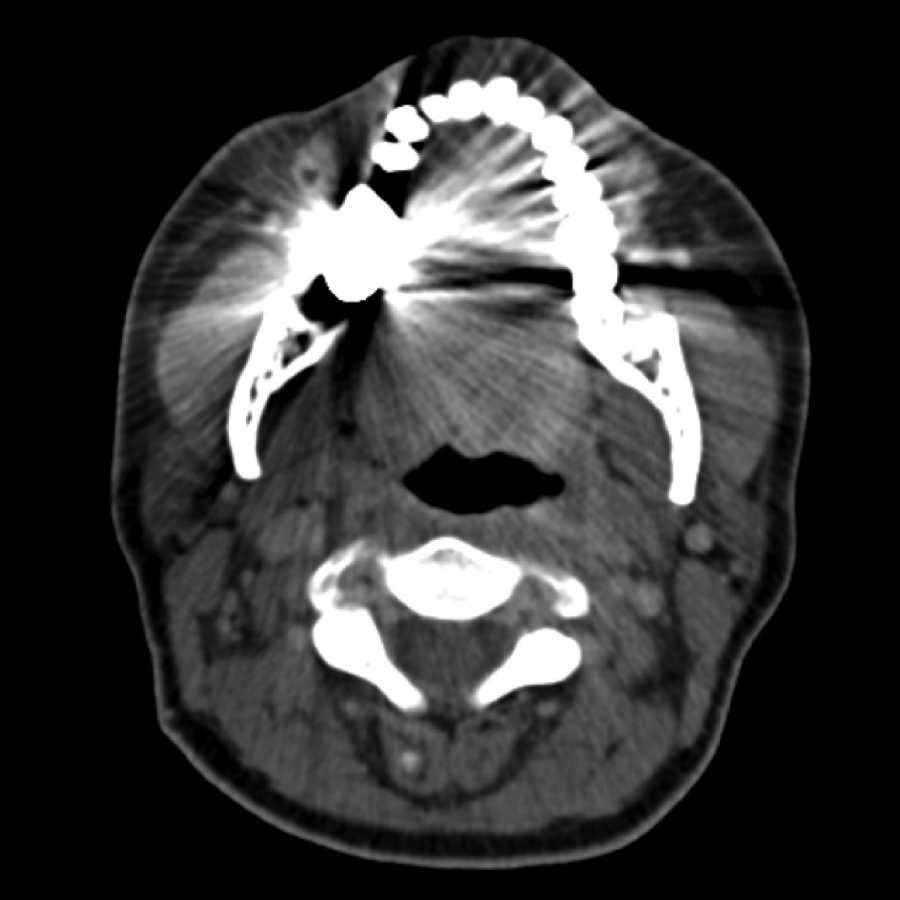 11/12/2018
Matthieu Hentz
7/19
Proton CT
Amount of energy per unit path length transferred to an absorber is described by Bethe-Bloch equation (Schulte et al., 2005):
Fundamental constants
Particle properties
Material properties
11/12/2018
Matthieu Hentz
8/19
Proton CT
Amount of energy per unit path length transferred to an absorber is described by Bethe-Bloch equation (Schulte et al., 2005):
Fundamental constants
Particle properties
Material properties
11/12/2018
Matthieu Hentz
8/19
Proton CT
11/12/2018
Matthieu Hentz
9/19
Proton CT
11/12/2018
Matthieu Hentz
10/19
Challenges in Proton CT
Many nuclear small-angle scattering events when traversing matter: multiple Coulomb scattering (MCS)
Lateral and angular displacement are normally distributed via central limit theorem
Leads to blurring in the reconstructed image
Can reduce blurring by estimating most-likely path (MLP) but this requires knowledge of entry and exit positions and directions
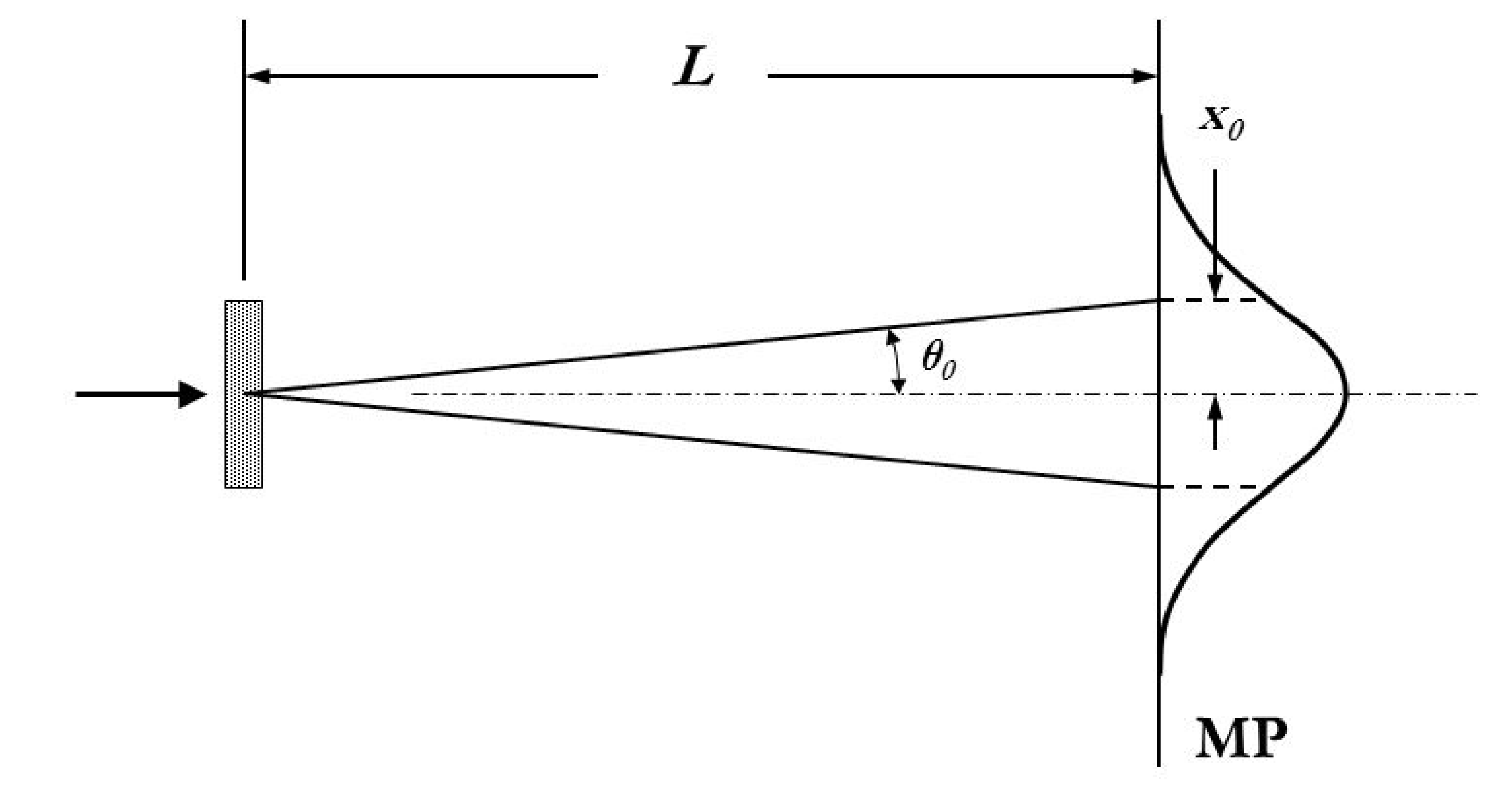 11/12/2018
Matthieu Hentz
11/19
Typical Proton CT Setup
(Krah et al., 2018)
Single tracking has shown best (theoretical) performance
Two trackers on either side required to record entry and exit positions and directions to be used in calculation of MLP estimate
Calorimeter measures residual energy to determine WEPL traversed by the proton
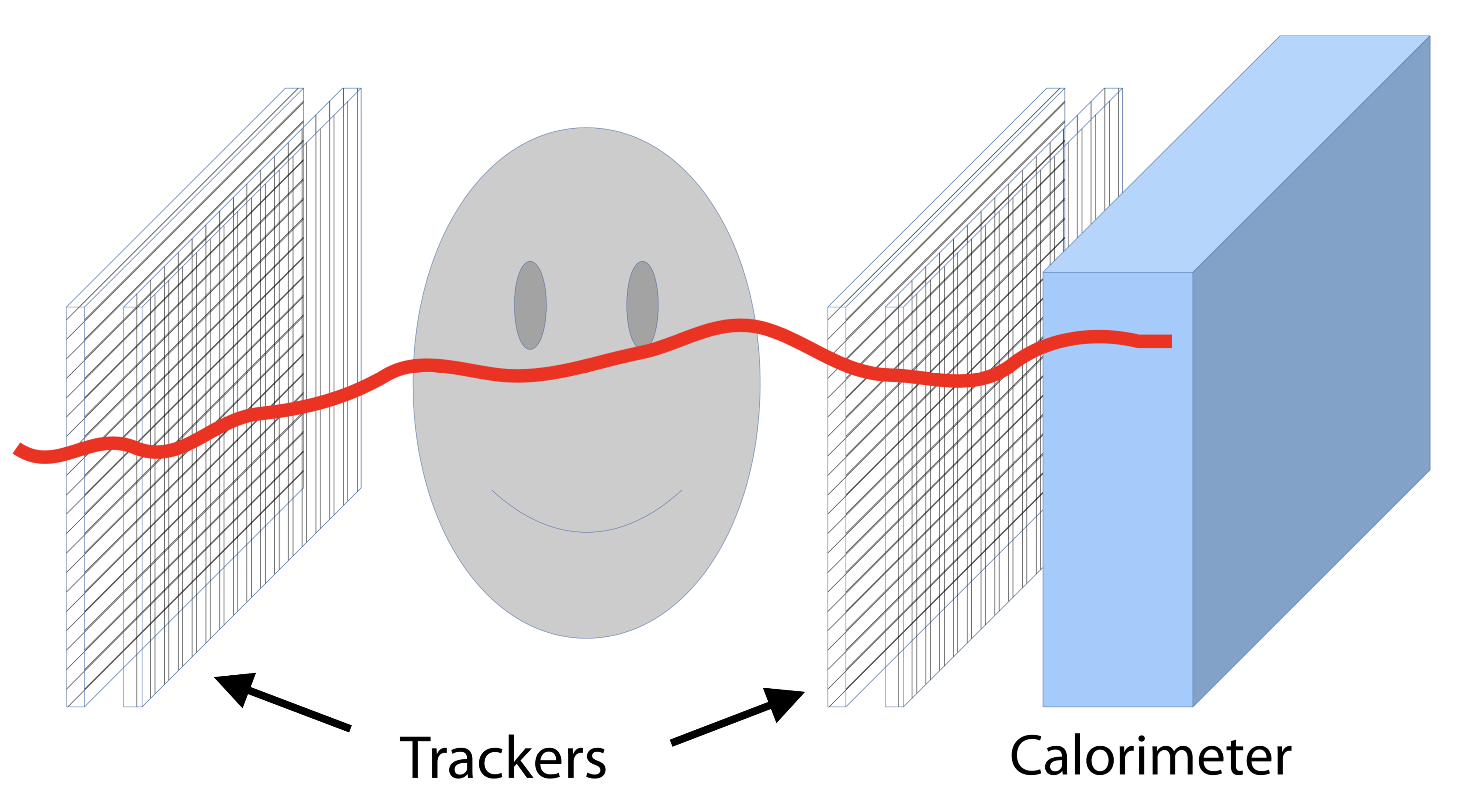 11/12/2018
Matthieu Hentz
12/19
Benchmarking
Most studies investigate algorithms in ideal conditions
Different algorithms have different properties
Convergence and computational speed
Severity of artefacts
Propagation of noise
Want to know how algorithms perform with different imaging parameters
Parameters include the number of protons used, the beam energy, energy spread, detector resolution
Reconstructions performed on simulated data
11/12/2018
Matthieu Hentz
13/19
[Speaker Notes: Acquisition time]
Metrics
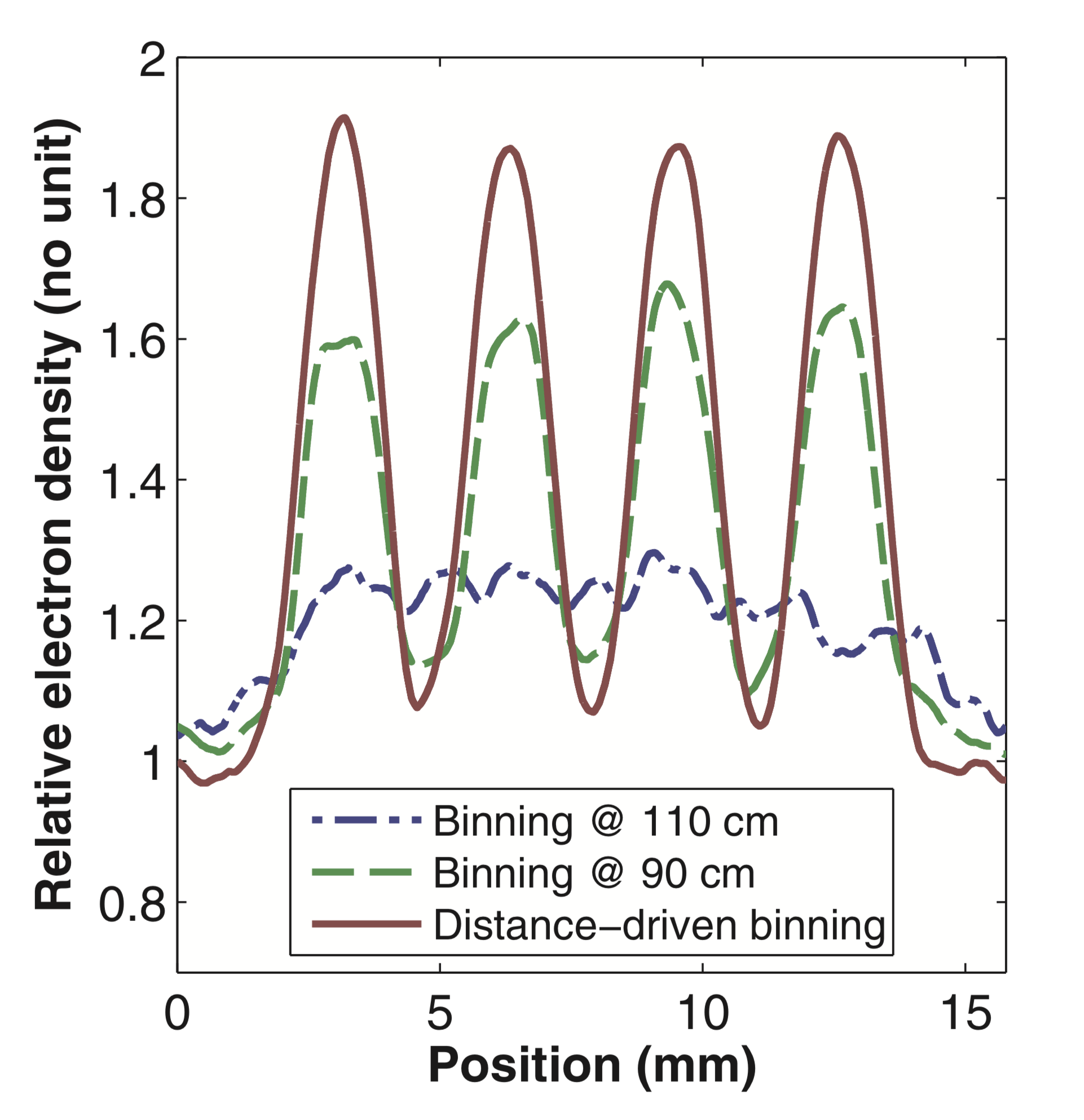 Profile across line segment inserts
Edge response across line segment inserts
Modulation transfer function (MTF)
RSP accuracy
(Rit et al., 2013)
11/12/2018
Matthieu Hentz
14/19
Phantoms
Different phantoms can be used to assess different image properties
Resolution can be measured using CTP528 module of the Catphan phantom
Use phantom with aluminium inserts in spiral pattern to assess radial dependence of resolution
Catphan CTP528 module
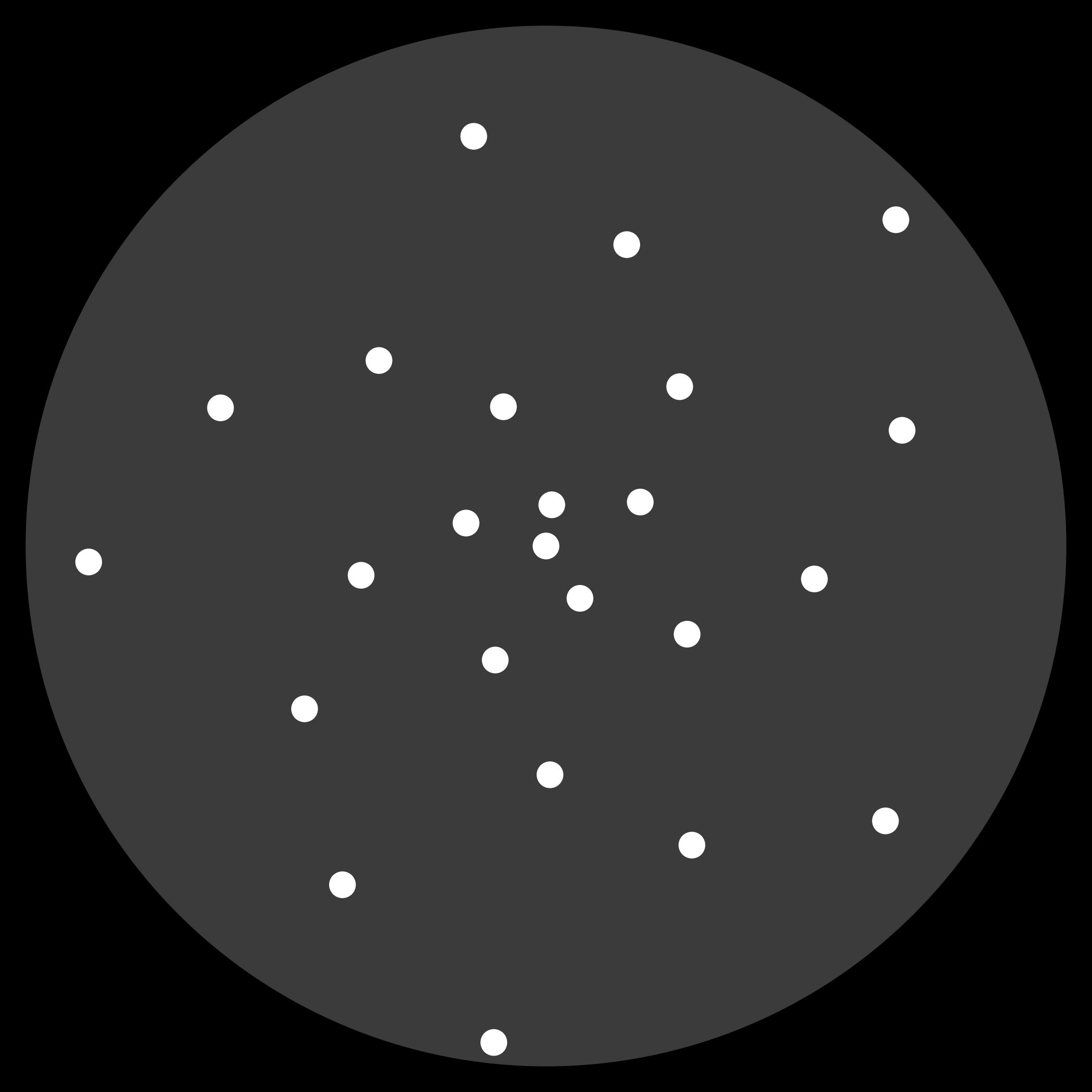 Spiral
11/12/2018
Matthieu Hentz
15/19
Preliminary Simulations
Geant4 v10.4.2
Multithreading provides roughly 7x speedup
Fan beam of 200 MeV protons
288e6 protons in total
Phantom is rotated whilst protons are recorded on detector before and after
720 projections, one every 0.5°
11/12/2018
Matthieu Hentz
16/19
[Speaker Notes: Acquisition time]
Preliminary Simulations
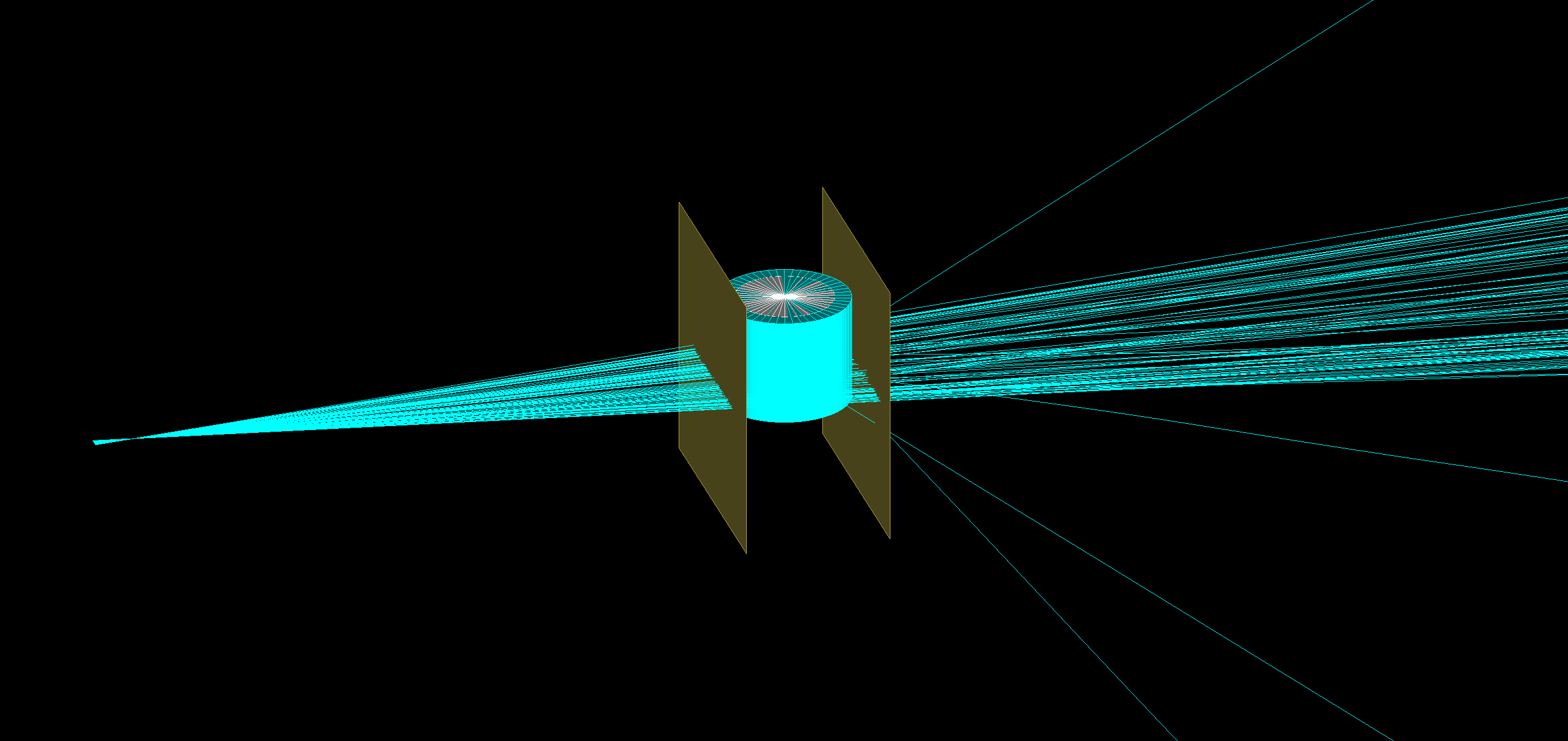 Geant4 v10.4.2
Multithreading provides roughly 7x speedup
Fan beam of 200 MeV protons
288e6 protons in total
Phantom is rotated whilst protons are recorded on detector before and after
720 projections, one every 0.5°
11/12/2018
Matthieu Hentz
16/19
[Speaker Notes: Acquisition time]
Preliminary Reconstructions
Spiral
Catphan CTP528
Used analytical algorithm (Rit et al., 2013)
This algorithm is popular due to its speed
Both reconstructions took less than 25 seconds to compute
Preprocessing takes about 6 minutes on cluster with 20 nodes
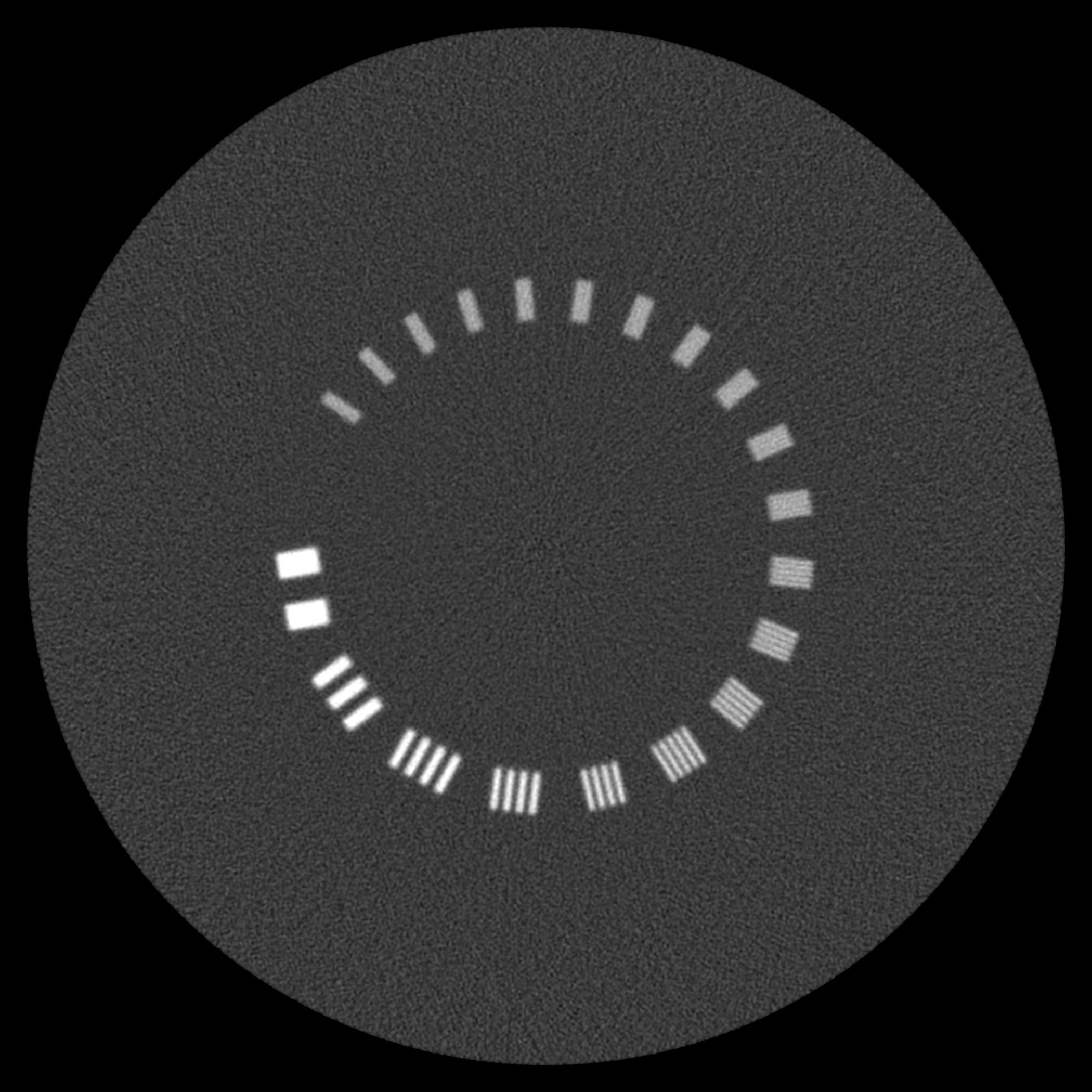 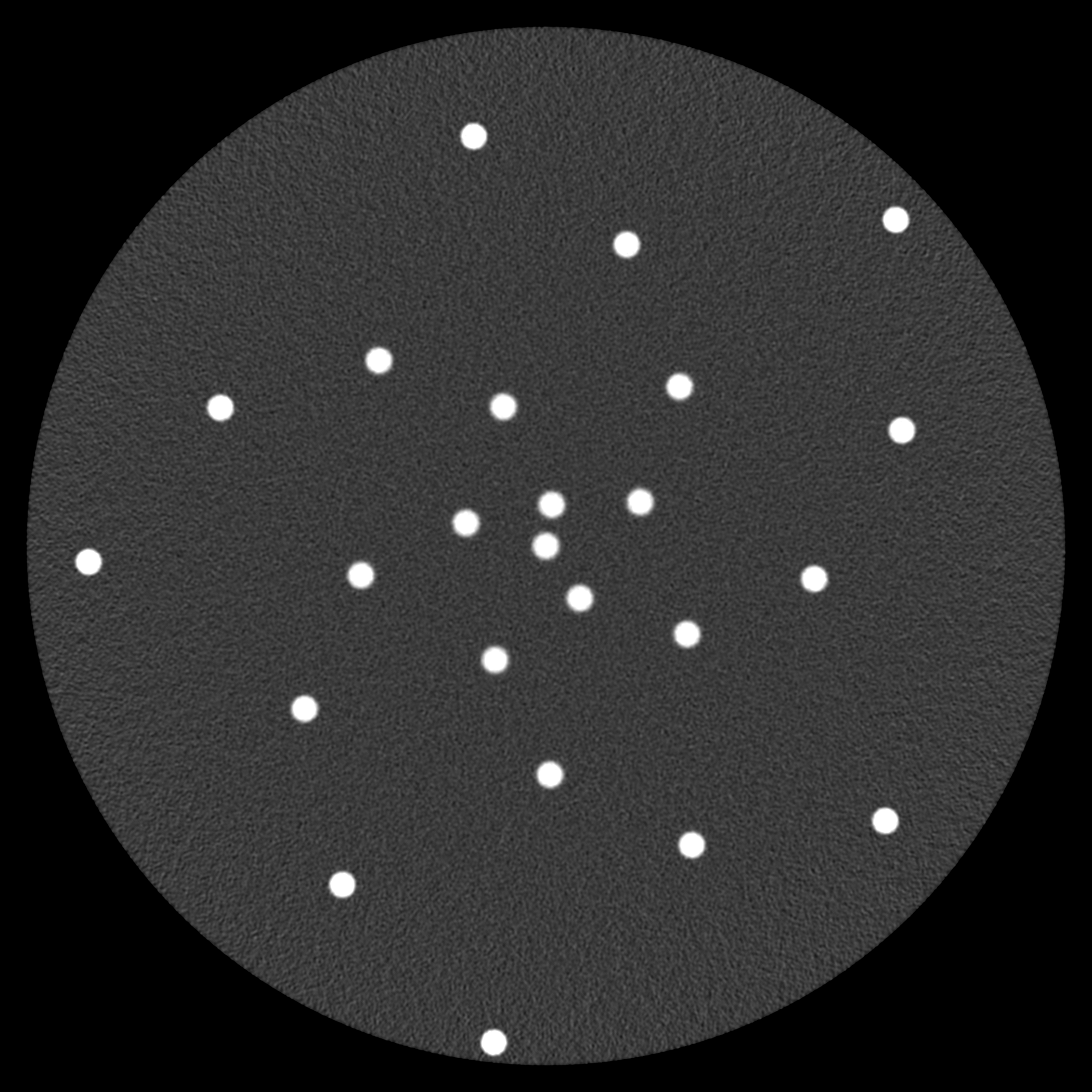 11/12/2018
Matthieu Hentz
17/19
[Speaker Notes: Acquisition time]
Preliminary Reconstructions
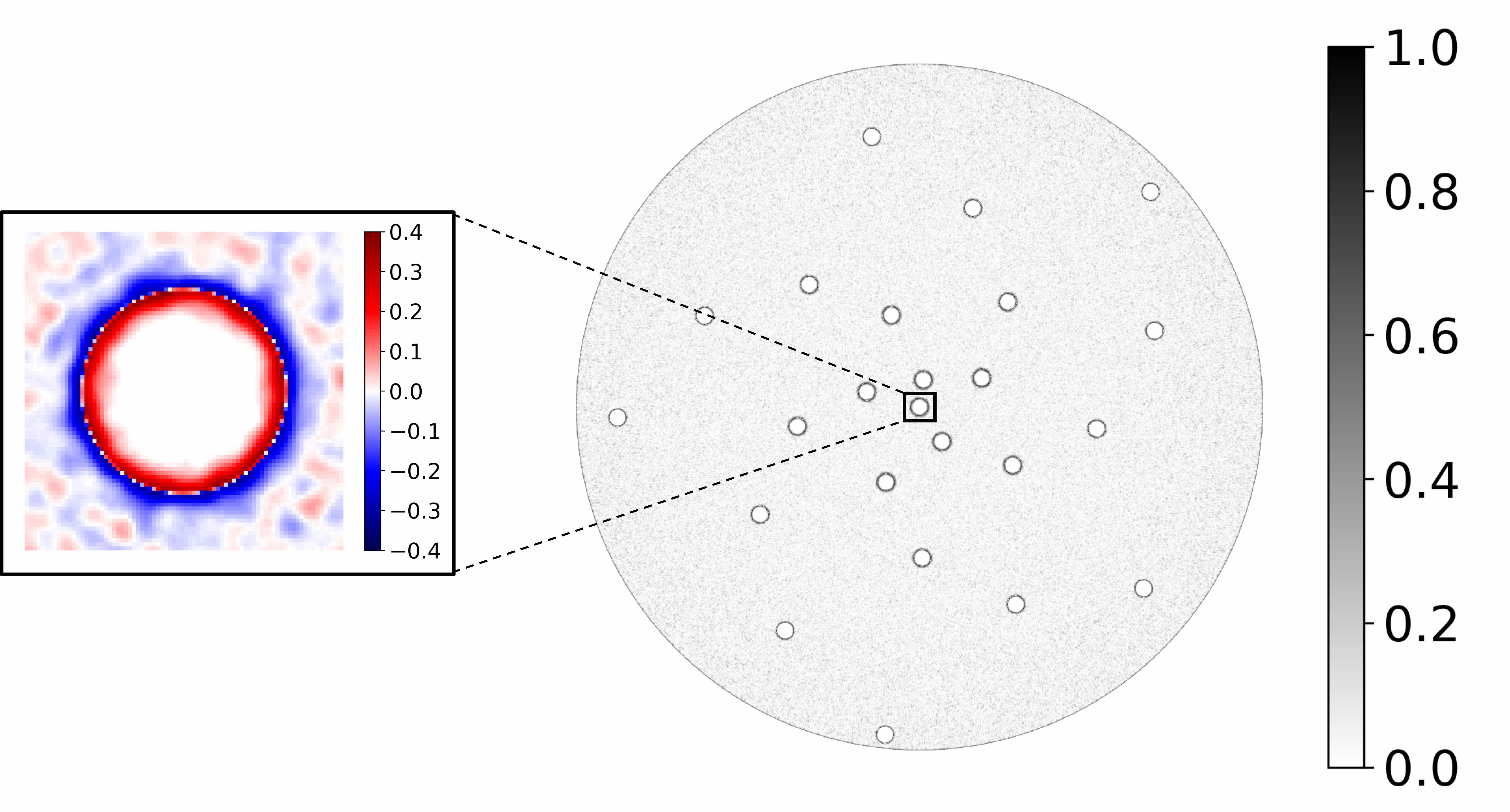 Compared spiral reconstruction to the “perfect” phantom

RSP of aluminium inserts is about 2.13

Absolute difference between reconstruction and phantom is shown
11/12/2018
Matthieu Hentz
18/19
[Speaker Notes: Acquisition time]
Future Work
Simulate detector effects

Get access to and learn how to use other reconstruction algorithms

Compare algorithms
11/12/2018
Matthieu Hentz
19/19
[Speaker Notes: Acquisition time]
Questions?
11/12/2018
Matthieu Hentz
[Speaker Notes: Acquisition time]